Advanced TrainingMichele R. Forman 05/12/2021
Overview
Arm span
Surrogate measures of body size:
Ulnar length and width
Calipers
Graph/grid
Ruler
Lower leg
Triceps skinfolds
Arm Span
Tape measure, ‘how you grow’ flexible plastic sheet, or floor mat to place on floor or bed
Measurer & recorder
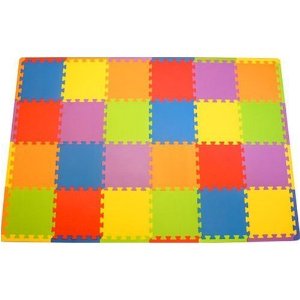 Procedure
Gently have child lay down with hand of recorder behind the back to center the child for measurement
Child does ‘wings’ out
Recorder and measurer extend the elbows, the palms of hands are up, and middle digit of hand to the maximum  
Say elbows, palms, middle digit together to help synchronize
Procedure
Mark paper at the end of the middle finger of each hand
Measure the distance between the two points with the tape measure
Child does not have to retain position now.
Repeat measurement.
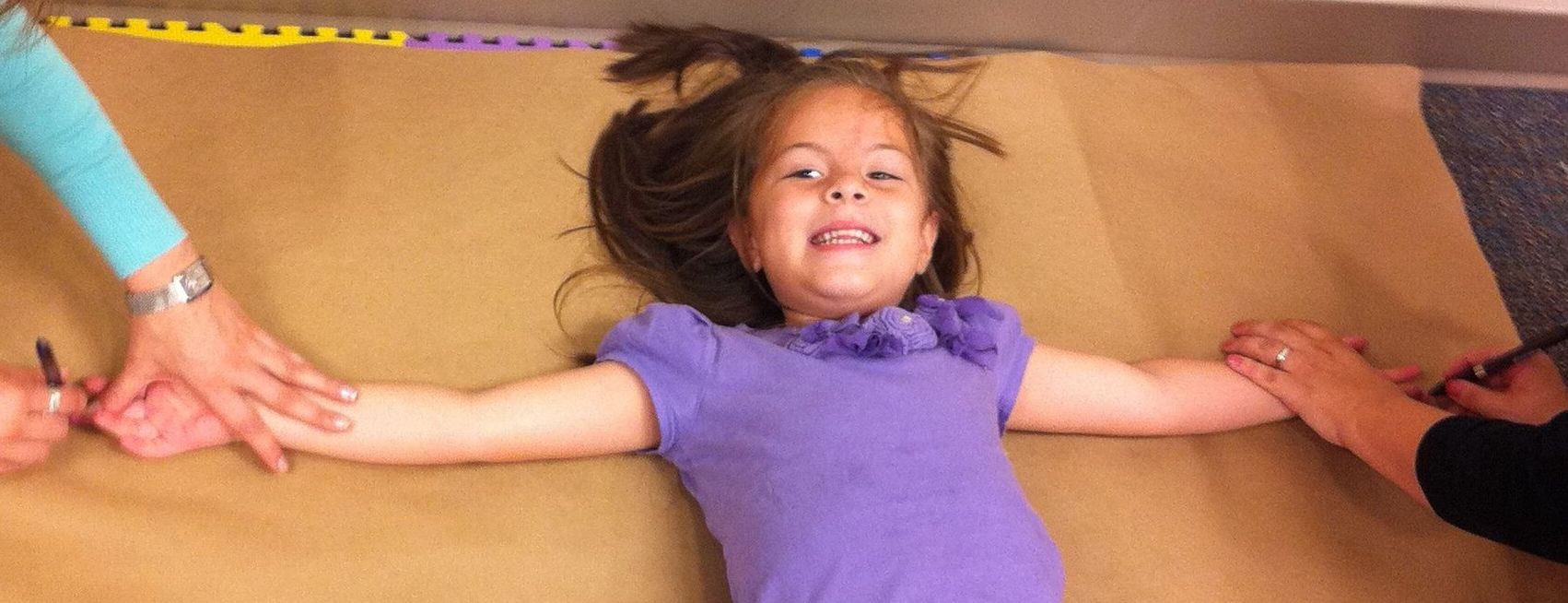 Surrogate Measures of Body Size
“Gold Standard” Method 

Caliper Length Measurement
 Ulna
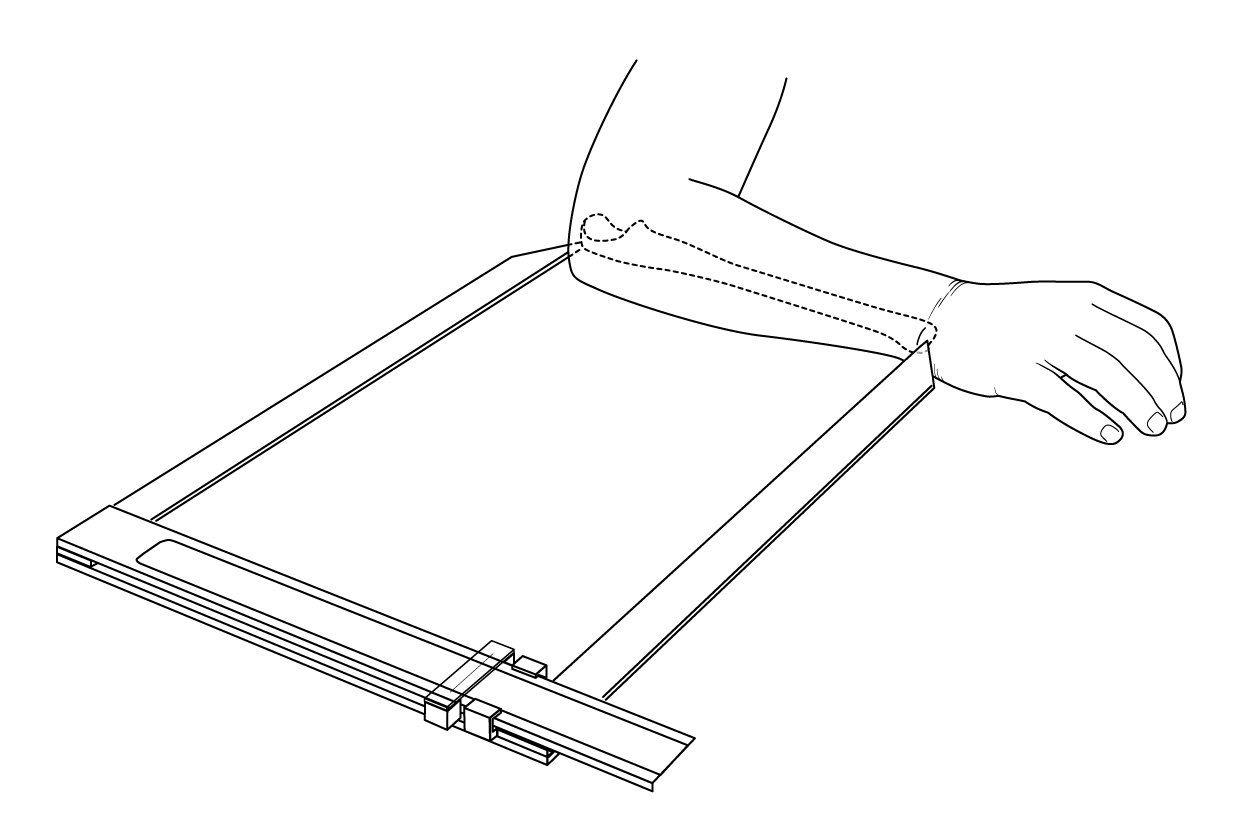 Ulnar Length: Palpation and Marking
Ask the participant to sit in the mother’s lap or to lie down. 
Styloid Process: Flex right elbow approximately 90◦ and position comfortably alongside the body, pointing upwards in the vertical direction. (Ex: If the elbow is touching the table, the arm points upward).
Wrist should be straight (unbent) and the hand should be in the same axis as the forearm.  Fingers should be slightly bent with the extended thumb pointing to the right shoulder (hitch-hiker position).
Palpate and mark a line of about 1cm at the distal end of the ulna (a.k.a. Styloid process).
Ulnar Length: Palpation and Marking
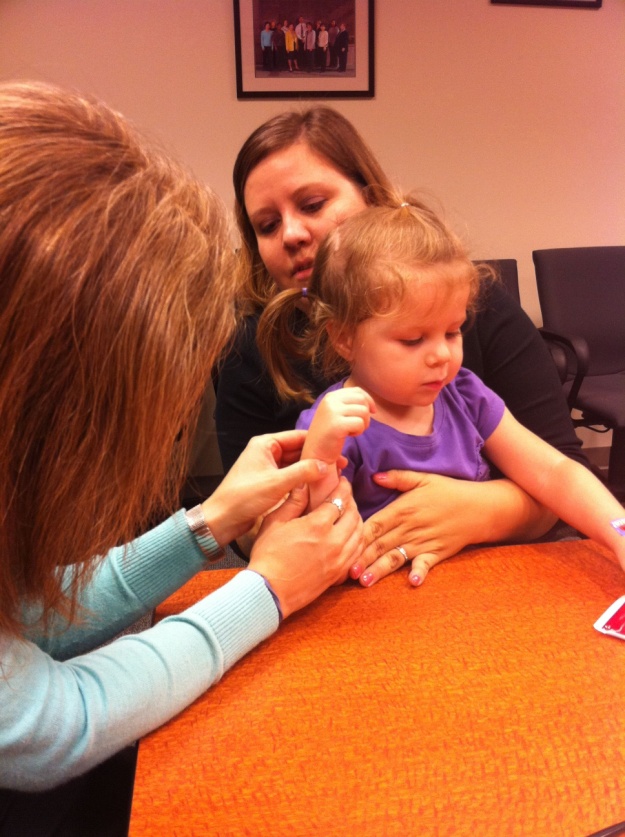 Note: You can ask the child to bend and straighten his/her wrist to help locate the Styloid process, however it should be straightened when marking.
Olecranon: Flex right elbow approximately 90◦ and position comfortably alongside the body, in the horizontal direction.
Palpate and locate where the tissue meets the bone above the elbow.  There should be a slight indentation in the center, with two prominent points on either side.
Surrogate Measures of Body Size
“Gold Standard” Length Measurement 
 
Ulna length: Caliper

 Flex elbow 90 degrees
Place left caliper arm at left-most  END of olecranon (NOT AT ELBOW TIP)
Keep left hand touching caliper arm to end of olecranon
Touch right caliper arm to ink mark at distal ulna and read measurement
Make sure calipers are parallel with arm.  Have recorder check that they are parallel.
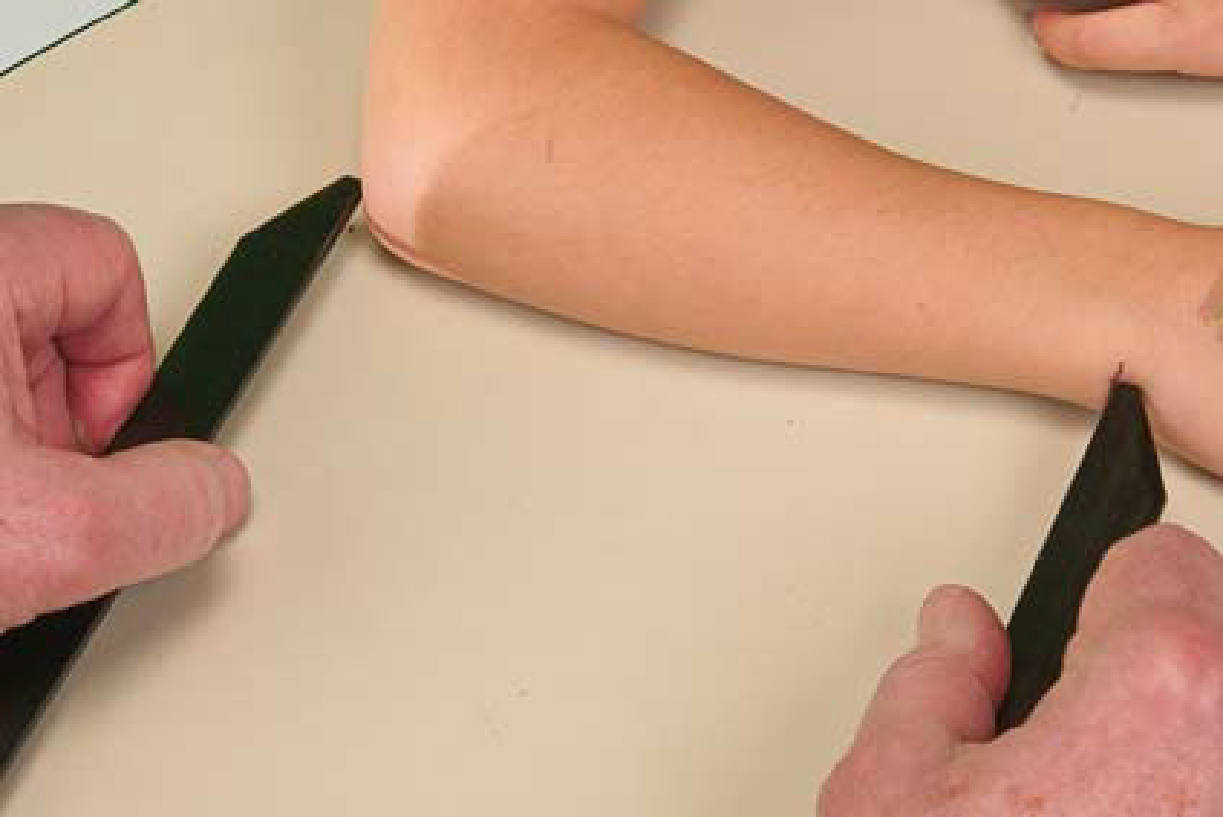 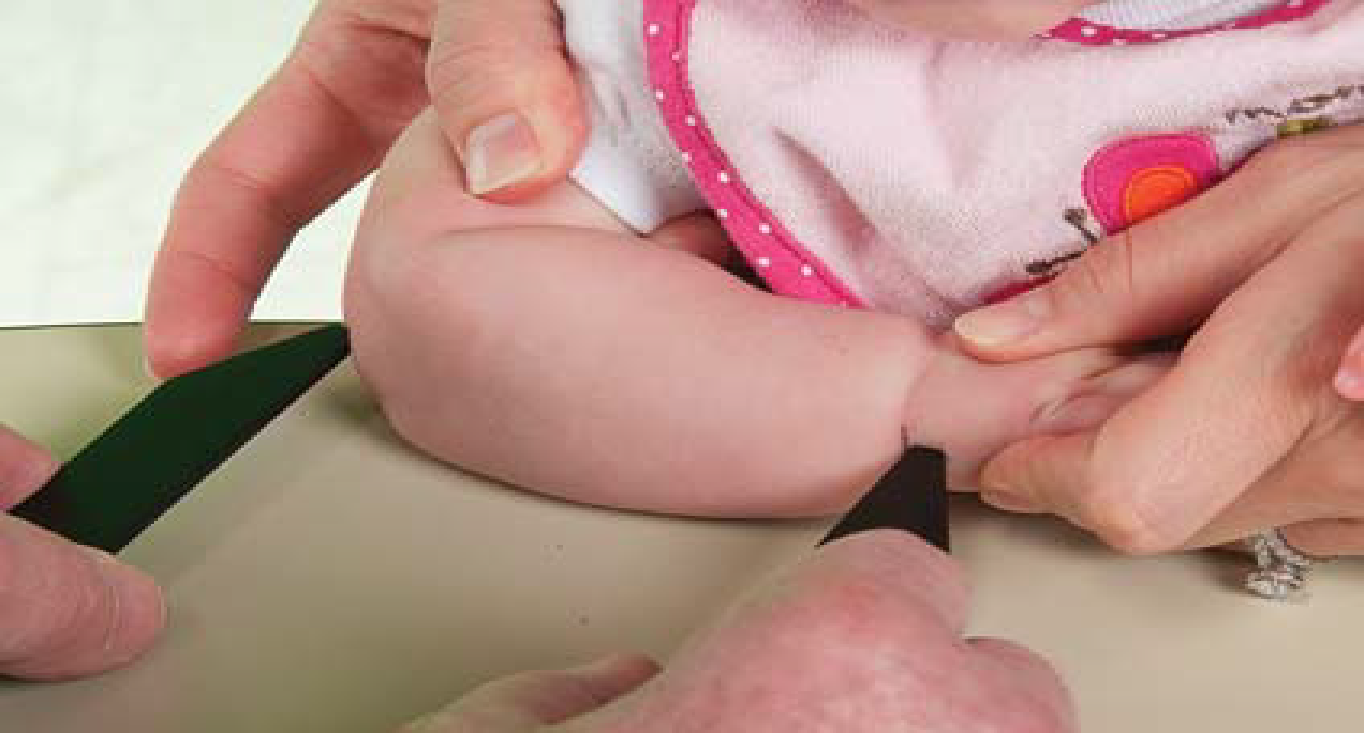 Surrogate Measures of Body Size
Ulna length:  Ruler Measurement
     Ulna /Forearm is perfectly vertical 
     Thumb points at right shoulder                   





Ulna length: Grid /Paper Measurement
Forearm across body, axis parallel w grid
    Palm down
    (Careful in setting olecranon at zero)

    On paper, mark 4x - Both ends of ulna and 
    both edges of forearm at maximal width
    Label the set of markings 1 thru 4

Compute the calculations before child leaves just in case you might need to  repeat measurement
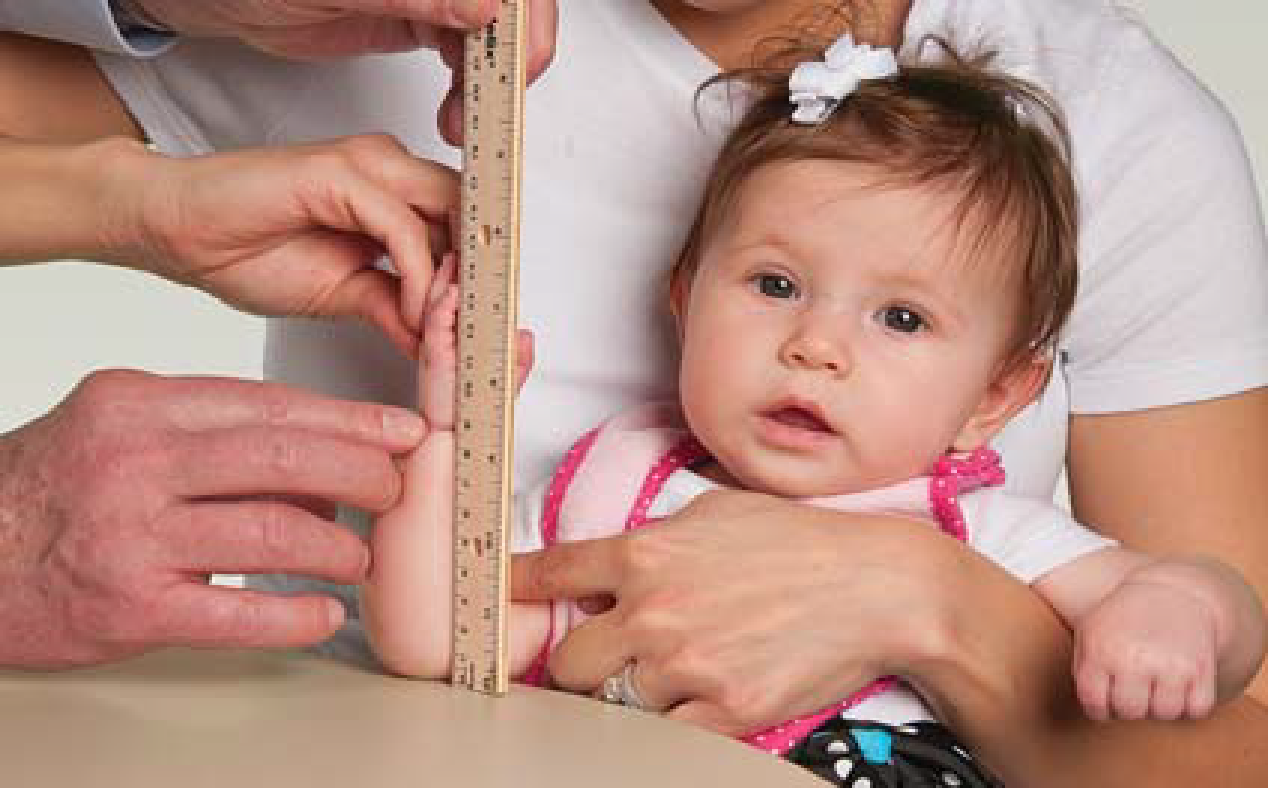 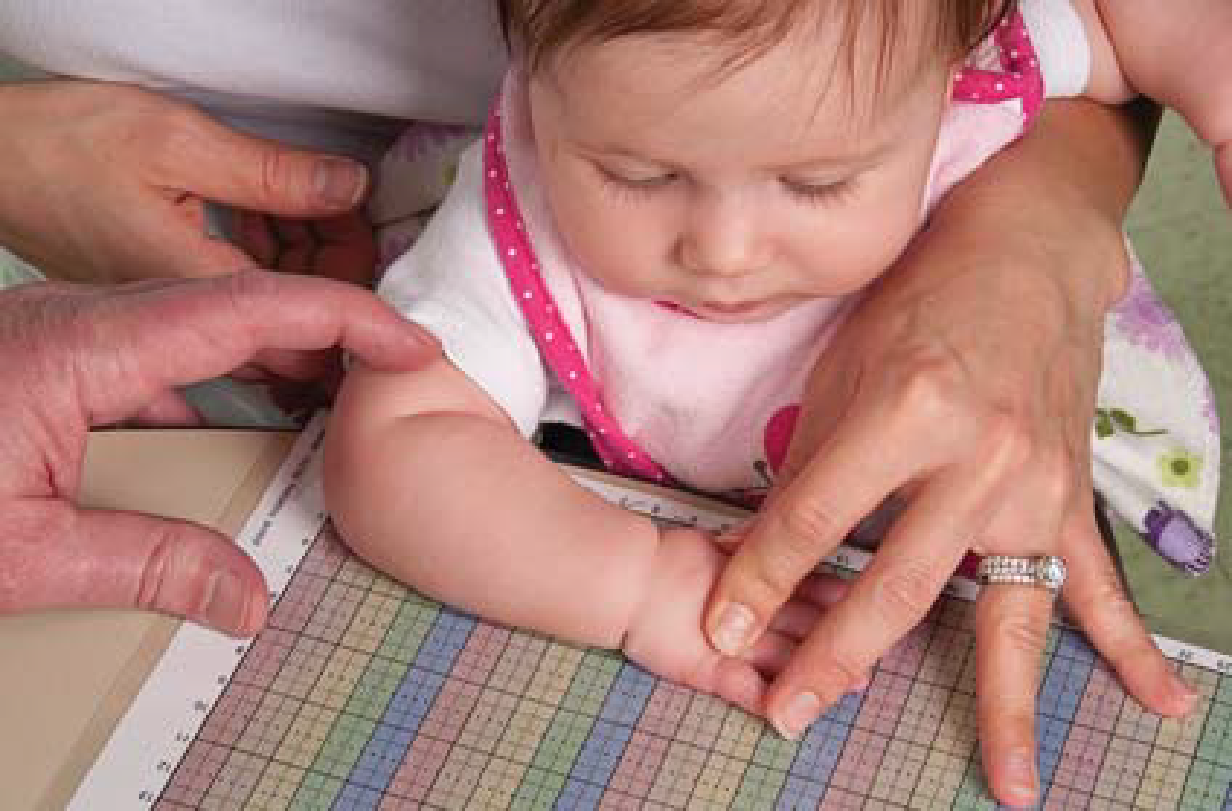 Surrogate Measures of Body Size
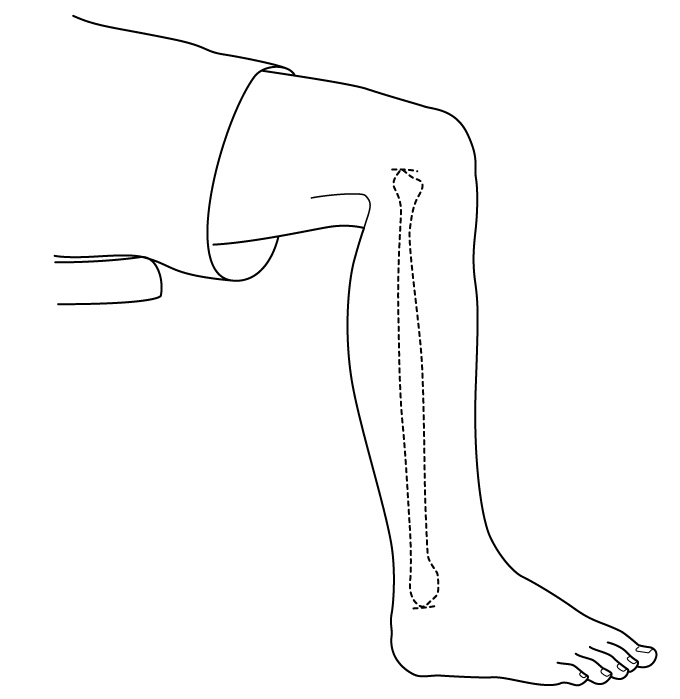 Lower Leg Length Measurements


  Lower Leg Length
Measure from base of heel to top of knee
Knee & ankle bent 90 degrees, heel on floor, or suspended for calipers
Flex hip to allow knee to bend when heel is suspended)
Surrogate Measures of Body Size
Lower Leg Length 
Measurement Methods:
      Caliper Measurement
	Upper Photo
Knee and ankle bent 90 degrees
Hip is flexed to allow knee to bend when heel is suspended
 Foot at 90 degrees
Make sure calipers are parallel with arm.  Have recorder check that they are parallel.
 
Tape Measurement
	Lower Photo
 Zero end of tape at heel
Top of bent knee is visually estimated for reading of tape
Note that calf causes tape bowing
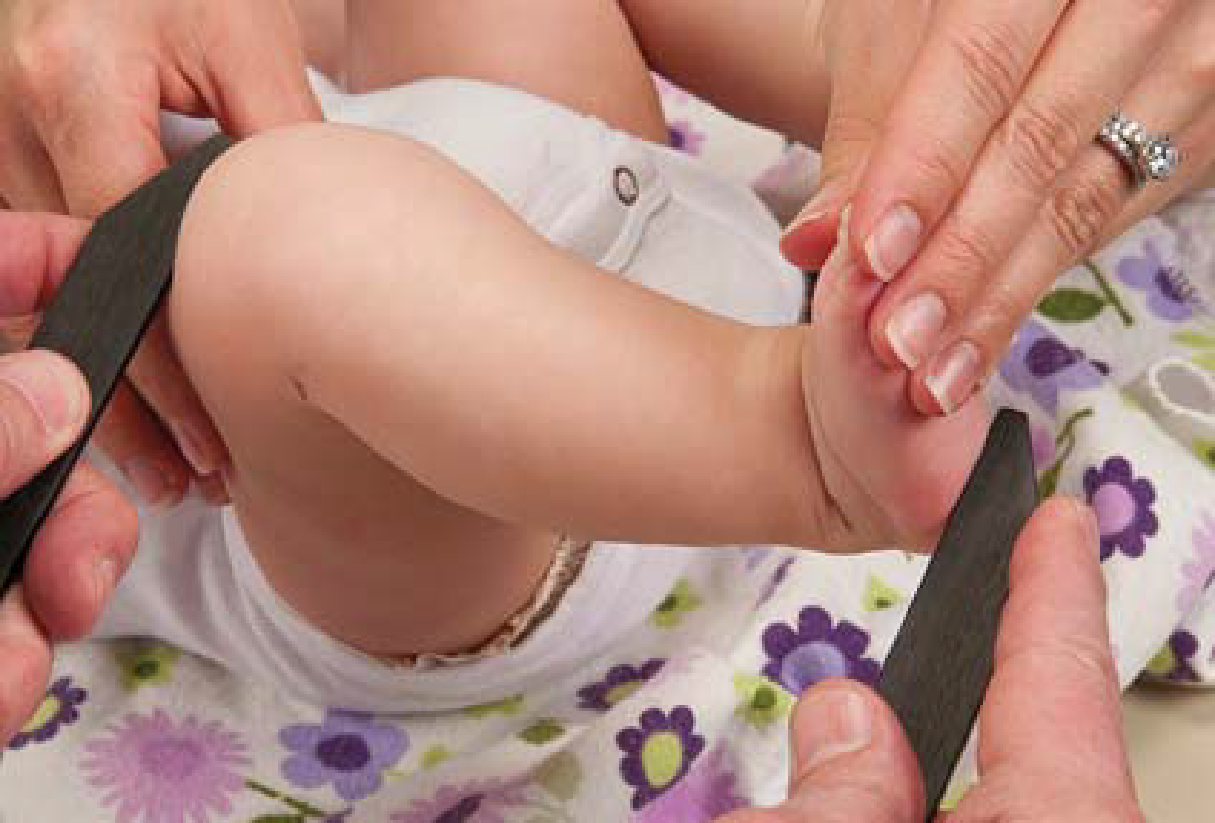 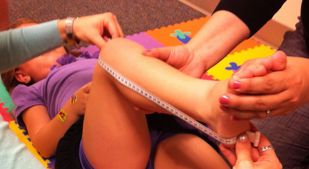 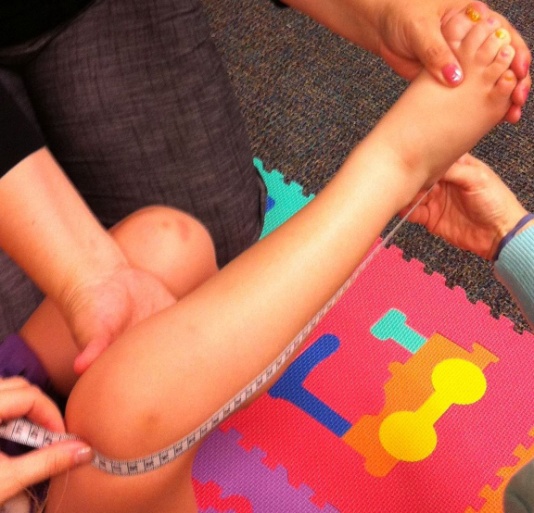 Surrogate Measures of Body Size
“Gold Standard” Measurement 
Insertion Tape Measurements
     [Not Shown]
 
Other Surrogate Weight Measurement
Forearm Circumference: Tape Measurement Upper Figure
 Forearm Outward- Elbow Open and Arm Suspended
    Good Method

Forearm Circumference: Tape Measurement Lower Figure
 Forearm Across Body- Elbow Bent 90 degrees and arm resting on table
 [Wrong Method]
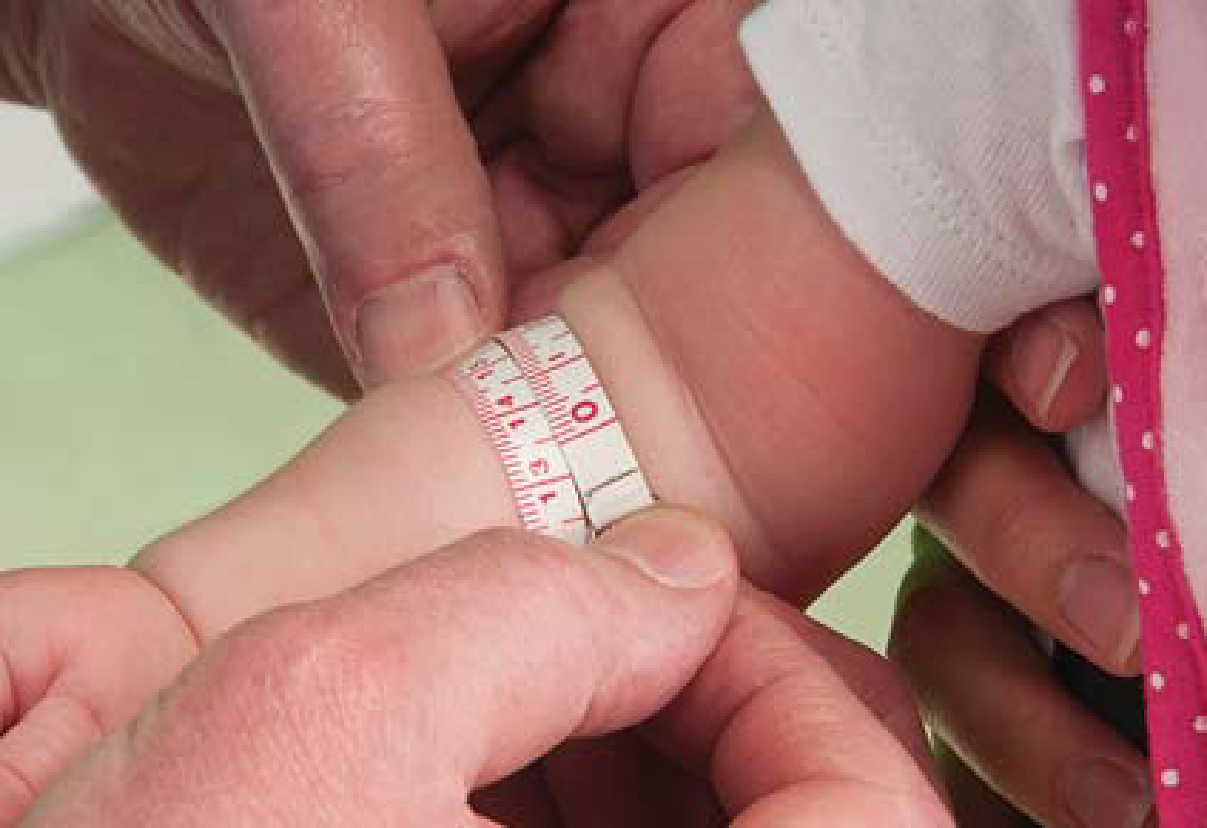 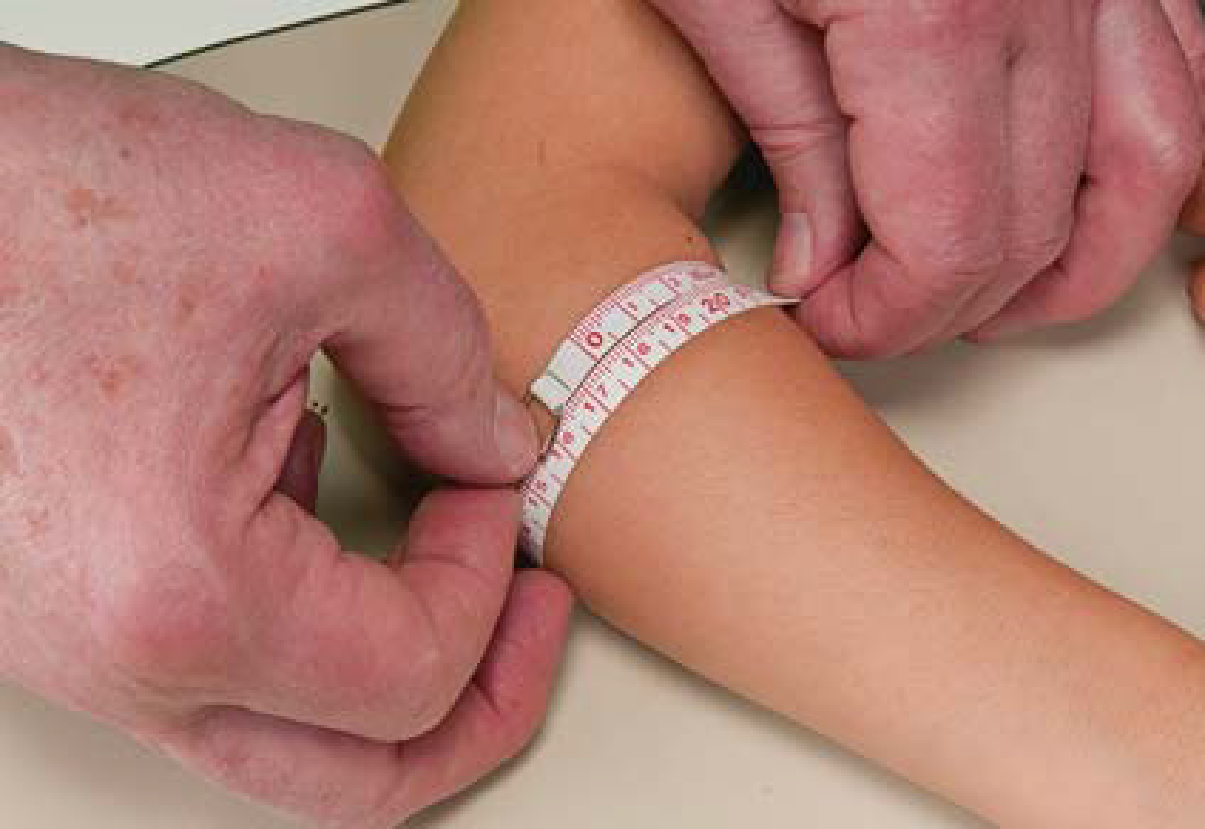 Surrogate Measures of Body Size
Other Surrogate Total Body Weight
Forearm Width: Grid
Forearm Outward
Arm straightened and pointing outward from body
Palm down
Angle across grid
Mark  the maximal width of the forearm on grid
Label the points
Replicate measures
In 10% of all mother-child dyads – so one in nine of nine sub-groups
Perform replicates by other staff measurer
Replicates should be completed as if this was the first set of measurements for the child
Make sure new data form (different color) is used with second staff member indicated as measurer
[Speaker Notes: Stats:  measures of central tendency—mean, median, SD, by age, gender, and ethnicity
Biases:  by scale, by anthropometrist, by stadiometer and anthropometrist, by season of the year for problems in stadiometer,]
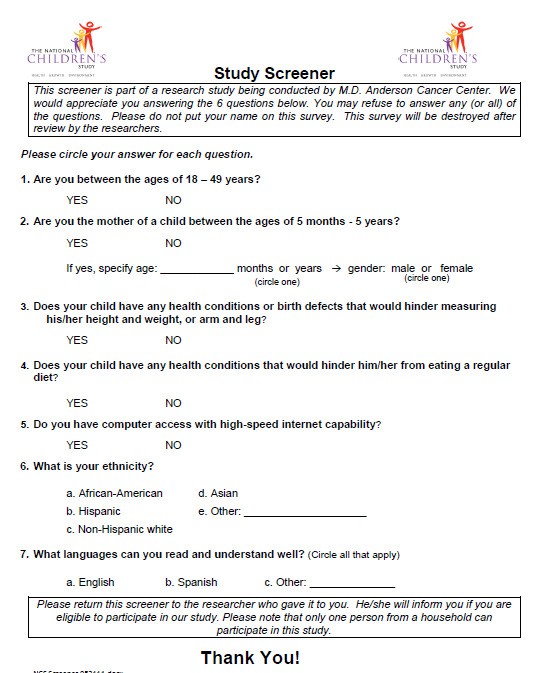 Screener:
Questionnaire: Introduction to Participant
3 Main Sections:
Socio-demographics
Child’s history
Mother’s history
To be completed by the mother of the child
Suggested Interviewer script:
Let’s get started. The purpose of this questionnaire is to learn more about the food your child eats and how they grow.  It takes about 15-30 minutes to complete.
We will first start with a few background questions…
Marking Instructions
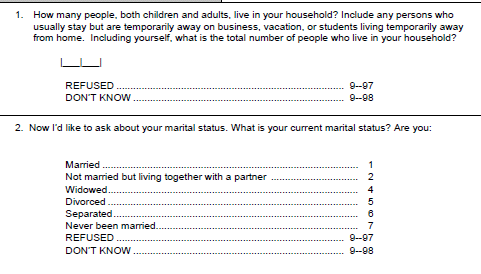 8
[Speaker Notes: NOTES:
  Note the correct way to: 
  Write in numbers clearly
  Circle response code.]
Skip Patterns
[Speaker Notes: Be aware of skip patterns that direct you to the question.

Follow the wording, do not improvise]
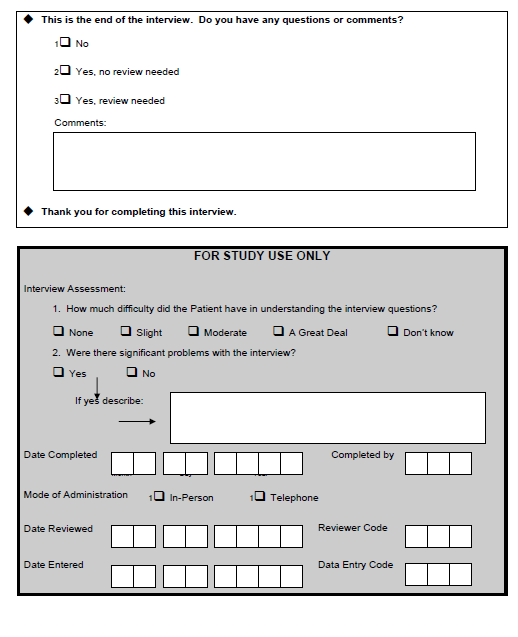 Questionnaire:Interviewer Assessment
If child uncooperative, obtain priority measurements

 No personal identifiers on form
[Speaker Notes: If child uncooperative, please obtain the priority measurements as indicated by an asterisk]
Setting the Stage
Stick labels with ID, DOB, gender, & Study center
Collating the forms/packets
Sufficient number of consent forms (our copy & mothers)
Environment
Nursery school vs. clinic
Other day care setting
Family home
[Speaker Notes: Okay for participant to answer Refused or accept Do not know.  
Qx can be done with the child being measured by the other 2 team members if the child is comfortable.
We practiced in Chinese-Americans.  Engage with coloring book before starting measurements.

If you go to nursery where child is familiar with surroundings, helpful.  Child associates clinic with shots.

Discuss mats and gizmos.   Stickies on wall, squishy balls.]
Setting the Stage
Setting up equipment
1 room per team
Infantometer
Chair for mother
Child size table & chair for child (grid, ruler)
Getting the mother & father involved
Newborns & infants
Showing pictures and assisting
Toddlers & young children
May be able to go on their own
Setting the Stage
Engaging the child
Introductions to the mother & child
Floor mats
Toys
Wall stickers
Coloring books/crayons & mini story books
Squishy balls that light up
Making it a game
Reward stickers
Snacks/drinks for hungry child
Setting the Stage
Length of questionnaire will vary by
Age of child
Maternal recall
Do not let her obsess – okay to use “Don’t Know” response

Form
Contact information for appointment scheduling or to send incentives
What did we learn
Group sessions after anthropometrics
Compile vignettes and share with other study centers on phone calls
Overview
Review of anthropometric measurements
Replicate Measurements
Equipment Maintenance
MOP
Study Flow
Questionnaire
Setting the Stage
Review of Measurements
6 measurements
11 different methods
2-3 person team
Measurer
Observer/recorder
3rd – screen, consent, & interview
Pocket guide
Steps for measurer
Photos to show participants
[Speaker Notes: Discuss 3rd person to screen and consent]
Height: Helpful Hints
Have a mobile or other object on the wall facing the stadiometer to help focus to retain the frankfurt plane of the child and keep the head still
Check the chin does not drop down – the most common problem in retaining frankfurt plane 
Check the heels, buttocks, shoulders and head are against the vertical piece.
Check heels are together at the base
Michele R. Forman
Recumbent Length
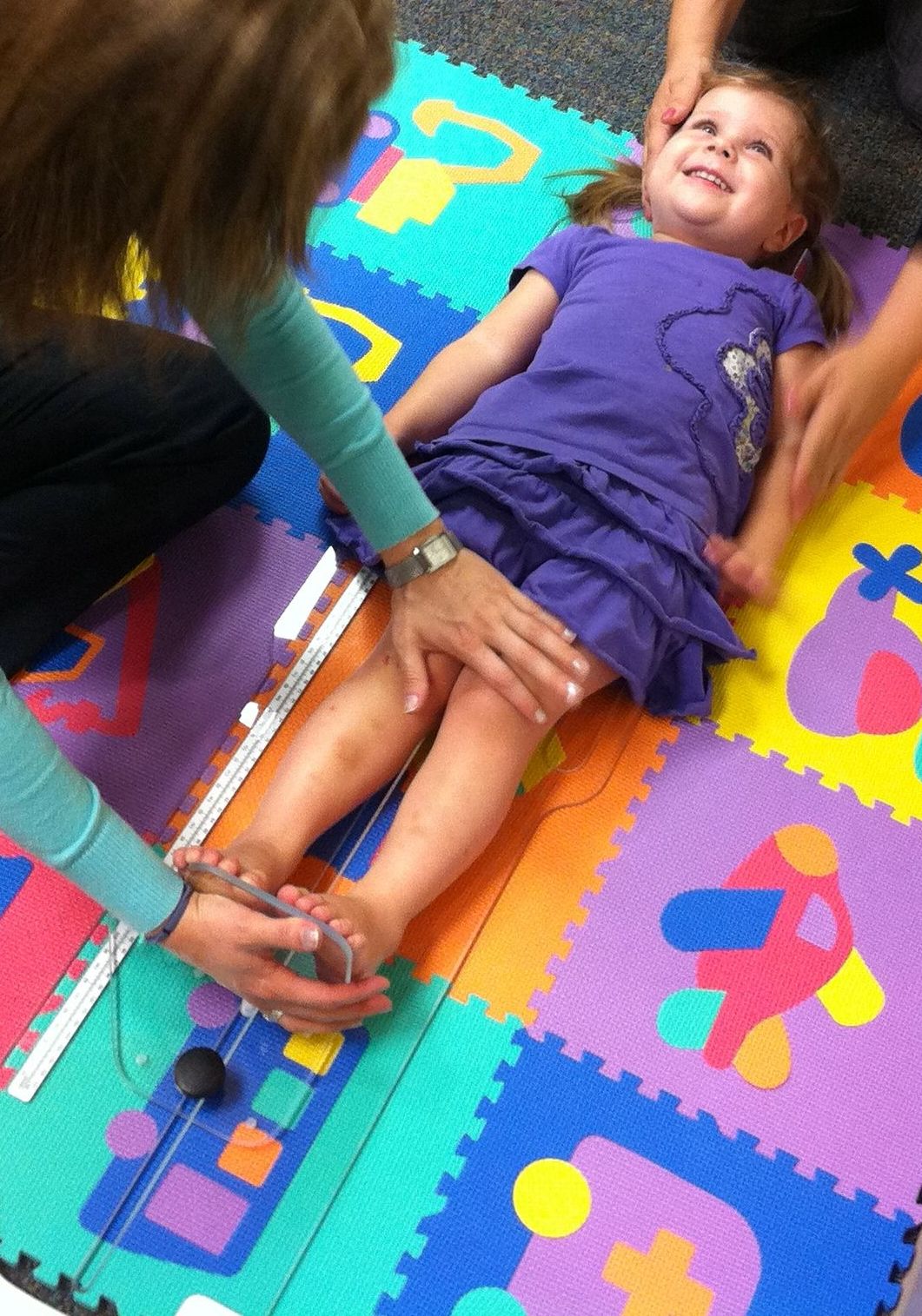 Place crown of head with steady pressure against the head board
Position the head looking up---mom’s job to hold the sides of the child’s head and reassures the infant
A mobile or colorful object with noise helps to distract the baby
Recumbent Length
Knees: Gently press the knees down to assure that full length of legs is measured
Tickle feet to flex 90° so feet are flexed up
Quickly bring the foot board up to the heel & call out measurement to the nearest 0.1 cm or mm
Say knees/ tickle/move board/ read 
Repeat procedure
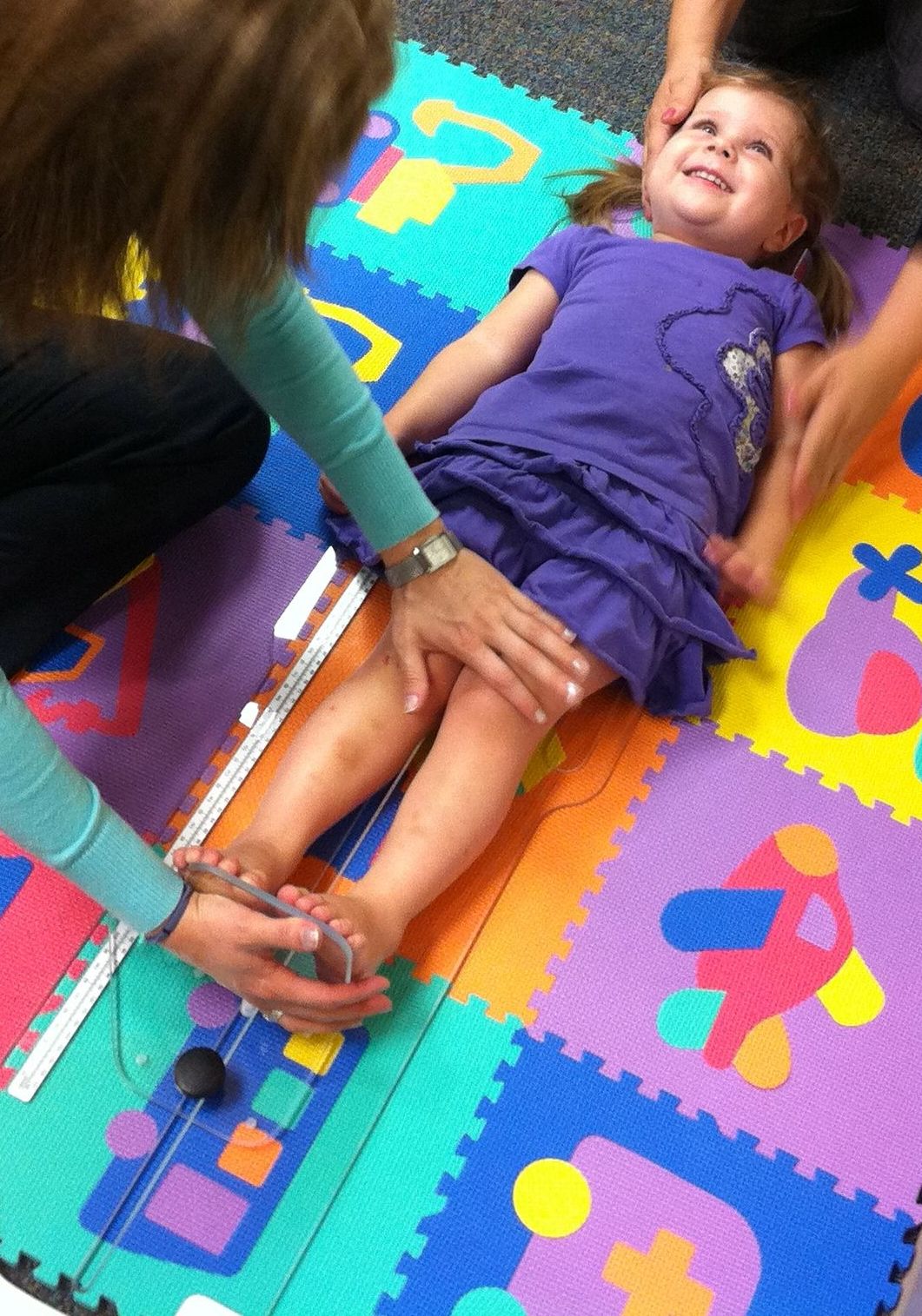 Recumbent Length:  Helpful Hints
Measurer must be on side of infantometer with metrics to read the length
Get mom involved
Dangle mobile to distract baby
Leave this procedure for last as it can be the most disturbing to the baby and therefore the mother
If foot board gets disengaged, then move it up to the rounded top to re-engage. Do not push pegs back in.
If child uncooperative, obtain priority measurements

 No personal identifiers on form
[Speaker Notes: If child uncooperative, please obtain the priority measurements as indicated by an asterisk]
Basic Principles and Statistical Techniques of Anthropometric Assessment
Choosing a reference vs a standard
 Cut-offs
 Expression of cut-offs
ANRCB   |   ‹#›
Reference Data for Growth
Reference data come from:
Data collection of children based on age, sex and other variables
Use equipment for anthropometry measurement by testing of true value before use regularly
Measurer get training
Remeasurement in each time
ANRCB   |   ‹#›
What is data growth for WHO: standard?
Data collected among 3000+ children of different ages from many countries.
800 out of 3000 children remeasured all of the time.
Using easy program for data collection.

(All children in a study were exclusively breastfed during measurement)
ANRCB   |   ‹#›
Cut-offs
WHO’s defines cut-off as: “the value which marks the boundary of acceptability”
Helps estimate the prevalence of children above or below a given level of undernutrition or overnutrition.
Therefore, cut-offs determine how serious undernutrition or overnutrition is and the priority of management assigned to it.
ANRCB   |   ‹#›
Equipment Maintenance
Quality control (morning) 
Chose 2 stadiometers at random
Calibrate stadiometer with a measuring yard stick or rod for comparison 
Inspect stadiometers for broken or missing pieces
If  in good condition, check the box
If a problem, write the problem in the box
Equipment Maintenance
Both measurements should be 44.0 lbs

If both measures are NOT 44.0 lbs:
Weigh the standardized weight a 3rd time
Record the results
Inform your supervisor if measure is more than ½ lb different
Equipment Maintenance
Calibrate scales…continued	
Remove weight & turn scale off
Turn scale on and check that it reads 0.0 lbs
Put 44.0 lbs standardized weight on scale 2nd time
Record 2nd measurement in log

Wipe down the scale and return to shelf
Equipment Maintenance
Quality control (morning) 
Chose 2 scales at random
Calibrate scales	
Put 44.0 lbs standardized weight on scale
Record 1st and 2nd measurement in log
If measurements are more than ½ lb off, inform supervisor